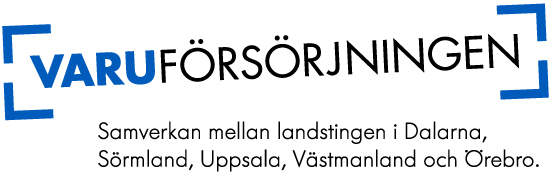 Samverkan mellan regionerna i Dalarna, Sörmland, Uppsala, Västmanland och Örebro.
Miljönytta i upphandlingen av Allmänt Sjukvårdsmaterial
Miljönyttan vid upphandling:Allmänt Sjukvårdsmaterial
Avtalstid: 2022-03-01 – 2024-02-29 (samt option 2x1 år)

Information om sortimentet: 
Kundtjänst, upphandling@varuforsorjningen.se

Miljöfrågor om sortimentet: 
Hanna Svartson, hanna.svartson@varuforsorjningen.se (miljökemist, generella frågor)
Miljösamordnare i din region
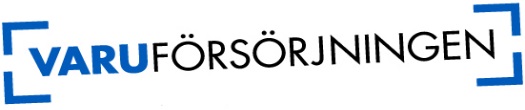 Varuförsörjningens riktlinjer för hållbar upphandling
I Varuförsörjningens riktlinjer för hållbar upphandling står det att klimatpåverkan från engångsmaterial ska minimeras genom att prioritera:
Materialsnåla produkter
Produkter framställda av återvunnet material
Produkter framställda av förnybara material

Riktlinjerna antas av de fem regionernas gemensamma politiska nämnd.
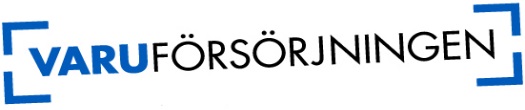 Vad är förnybart material ?
En förnybar (=biobaserad) råvara är en naturlig resurs som naturen kan nybilda i samma takt som den används, exempelvis trä, majs eller biprodukter från jordbruket. 
Fossila råvaror som olja och gas är ändliga, alltså inte förnybara, eftersom det tar flera miljoner år för dem att bildas.
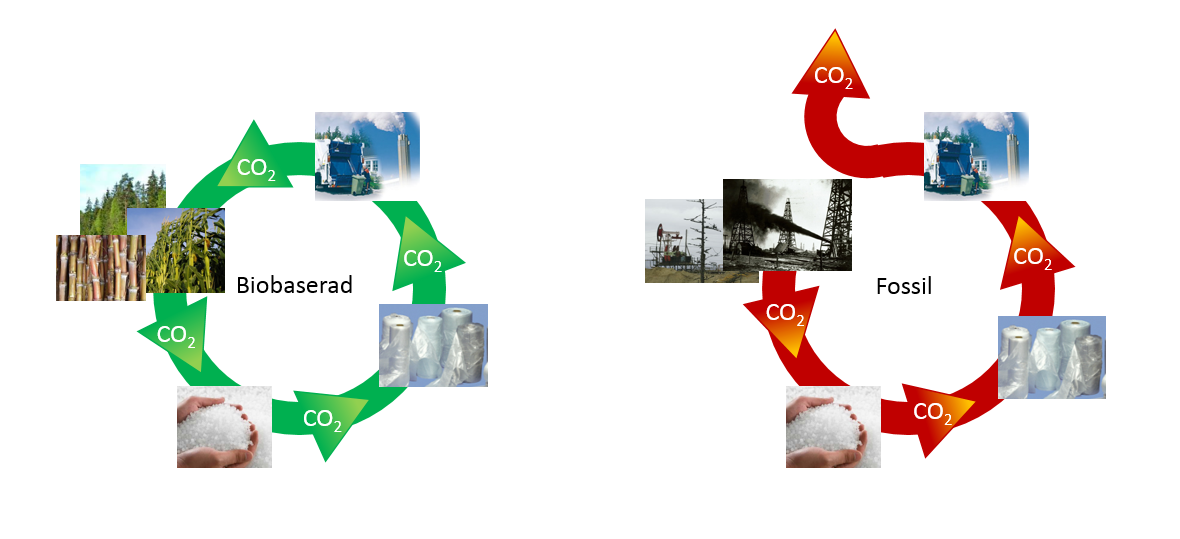 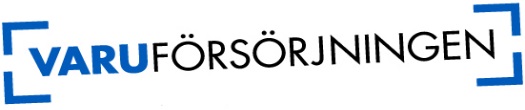 [Speaker Notes: Vad är ett förnybart material?

Förnybar = biobaserad. Det är ett material som har producerats av förnybara råvaror.

En förnybar råvara är en naturlig resurs som naturen återproducerar inom överskådlig tid, som tex träd, sockerrör, majs eller biprodukter från jord- och skogsbruket.
Fossila råvaror tex olja och gas är ändliga, dvs inte förnybara, eftersom det tar flera miljoner år för dem att bildas.

Vid förbränning tillför inte förnybara material mer koldioxid till atmosfären än vad den förbrukat som råvara.
Ett fossilt material däremot, ger ett tillskott av koldioxid till atmosfären vid förbränning → vilket ökar växthuseffekten.

Effekter av en förstärkt växthuseffekt:
Glaciärerna smälter i snabbare takt  Havsytan stiger
Haven blir varmare och surare
Extremväder – stormar, översvämningar och värmeböljor, torka
Förändrad utbredning av smittbärande djur
Ökad spridning av globala sjukdomar]
Vad är förnybar plast?
Plast kan idag framställas helt eller delvis från biomassa, det vill säga från växtriket. Till exempel från majs, sockerrör eller cellulosa.
Plast från biomassa spar på fossila resurser och minskar utsläppen av växthusgaser. 
Många vanliga plasttyper (till exempel polyeten) kan idag göras från biomassa.
Etanol
Förnyelsebar råvara
Polyeten = PE plast
Eten
Fossil olja eller gas
Olika råvaror 			ger samma plast
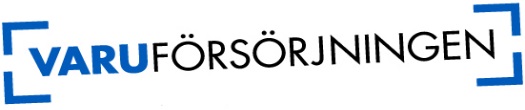 Förnybara material i ”Allmänt sjukvårdsmaterial”
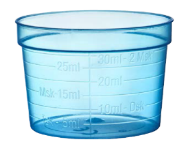 Medicinbägare i papper och medicinbägare i förnybar plast har båda lägre klimatpåverkan än fossila alternativ.
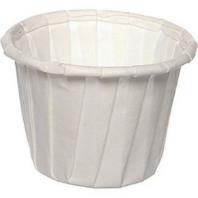 Förnybara förkläden har klimatpåverkan som är mindre än hälften av fossila alternativ.
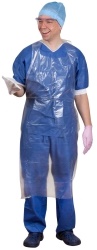 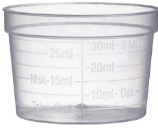 Förnybara skoöverdrag har klimatpåverkan som är cirka en fjärdedel av fossila alternativ.
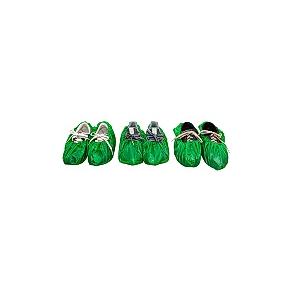 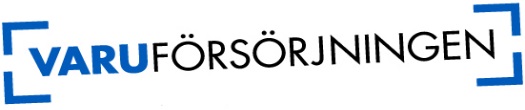 Miljö- och klimatsmarta produkter
Här listas produkter i förnybart material. I vissa fall finns en liknande produkt av fossilt material upphandlad. Då kan du göra ett aktivt miljöval genom att byta till förnybart material.
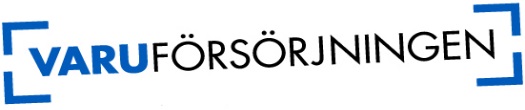 [Speaker Notes: Efterfrågades också för kräkpåse (fanns ej)besöksrock, overall (för stor prisskillnad)]
Välj flergångsprodukter
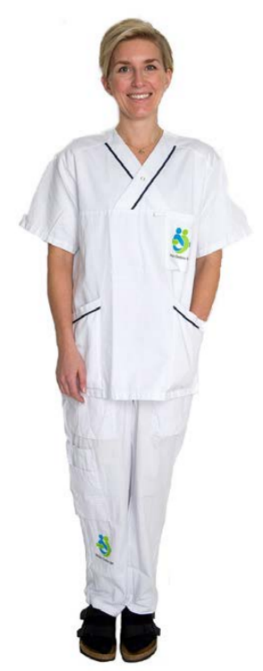 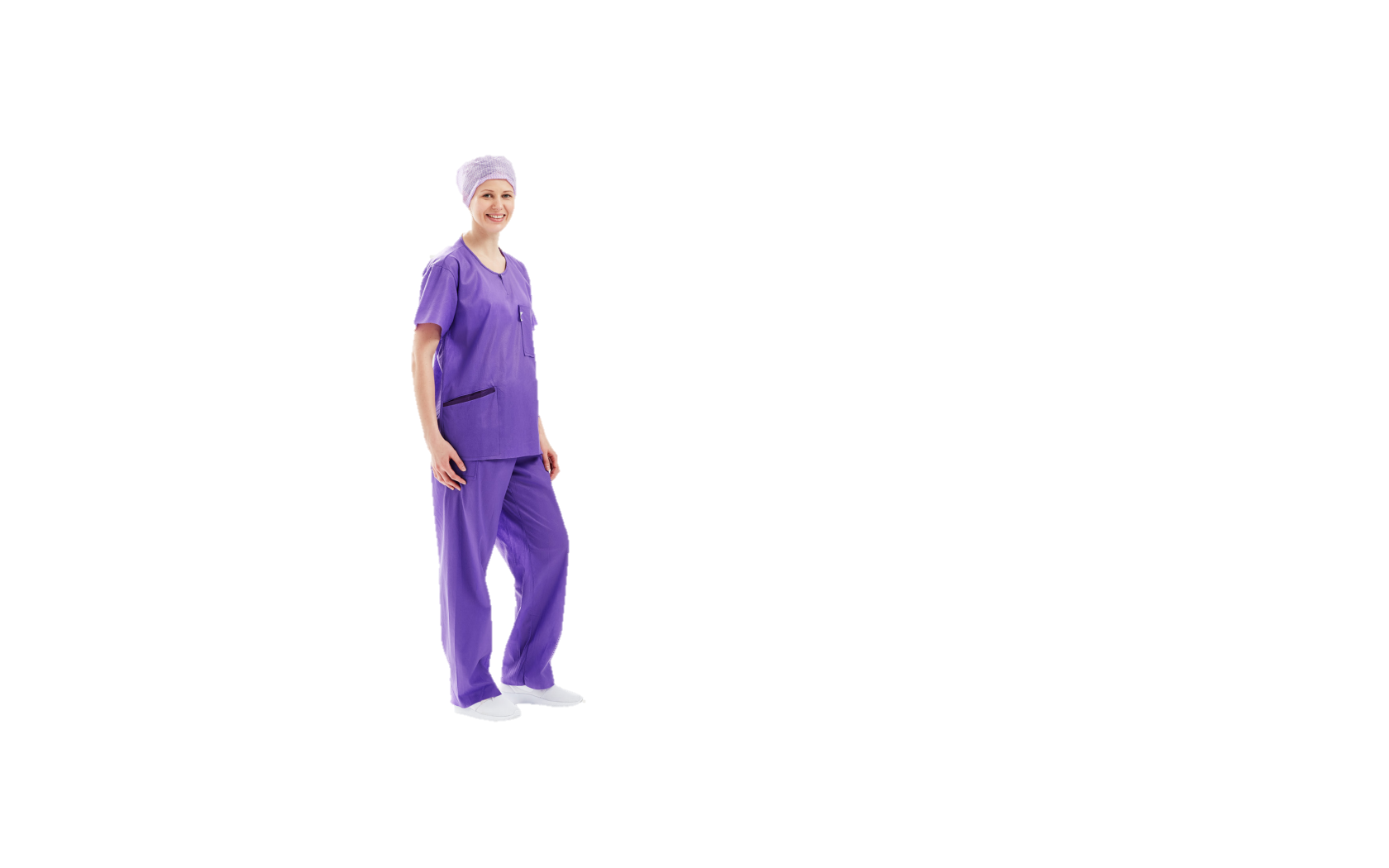 Flergångskläder 
Använd flergångskläder i första hand. Det gäller personalkläder men också besöksrockar och overaller. 

En besöksrock som är engångs      släpper ut fyra gånger mer   koldioxid jämfört med en  flergångsrock.
Sprutfat och rondskålar
Se över om rondskålar och sprutfat i rostfritt stål eller hårdplast kan användas.





Flergångsprodukter som rengörs efter varje användning har lägre klimatpåverkan än engångsprodukter.
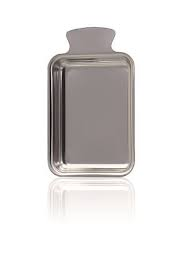 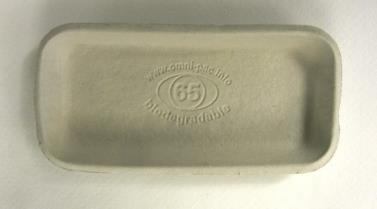 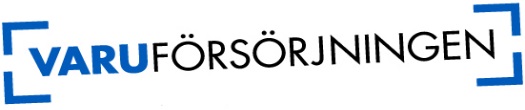 Minska användningen
För att minska klimatpåverkan från inköp är det också viktigt att minska användningen genom ändrat arbetssätt. 

Ett exempel på en produkter där användningen kan minskas är skoöverdrag. 

Vi kan minska behovet av skoöverdrag genom att se över dörrmattor – är de rena, effektiva och tillräckligt stora? Behövs skoöverdrag överhuvudtaget? Om de behövs under vintertid kanske de kan ställas undan vid sommarväder. 

Även ur hygienaspekt kan det vara bra överväga om skoöverdrag behövs - skor är smutsiga och händerna blir kontaminerade när skoöverdrag tas av.

Du kan ta hjälp av miljösamordnare i din region.
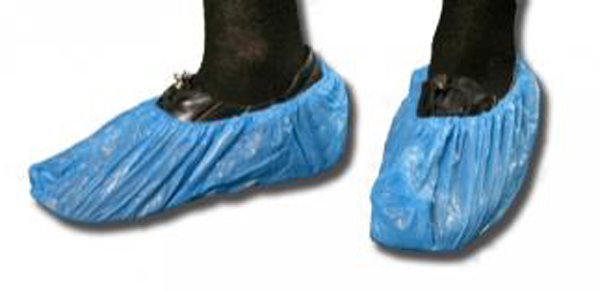 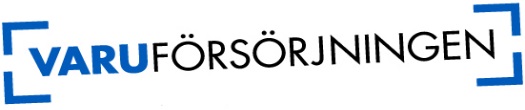 [Speaker Notes: Vårdhygien påpekar också att om skoöverdrag används så måste efterföljande handdesinfektion eller handtvätt finnas.]
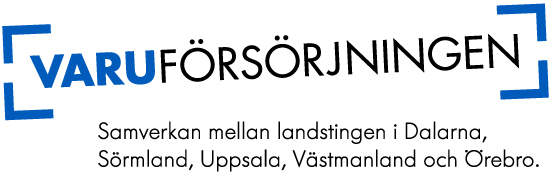 Samverkan mellan regionerna i Dalarna, Sörmland, Uppsala, Västmanland och Örebro.